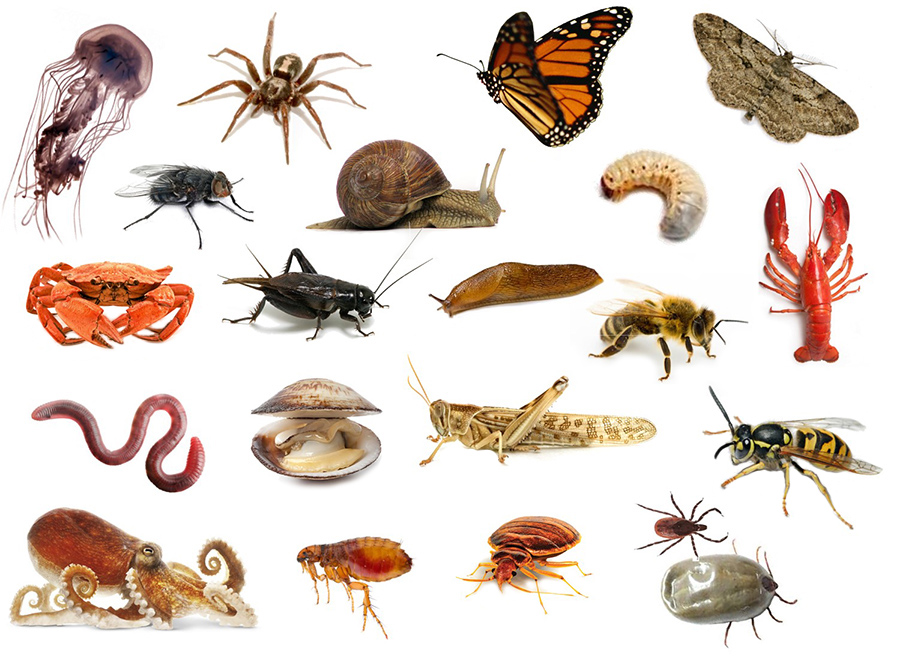 Začíname nový a posledný TC:  Vnútorná stavba tela bezstavovcov   Čítaj a zapíš do zošitov biológie Bezstavovce
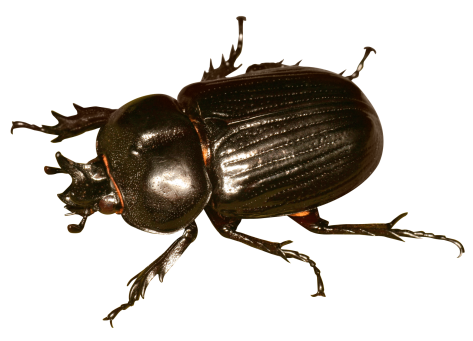 Charakteristika
Mnohobunkové živočíchy 
Tvoria väčšinu živočíchov na našej planéte 
Nemajú vnútornú chrbticu 
Môžu mať vonkajšiu kostru  
Skupiny: 
Pŕhlivce
Ploskavce 
Hlístovce
Mäkkýše 
Obrúčkavce 
Článkonožce
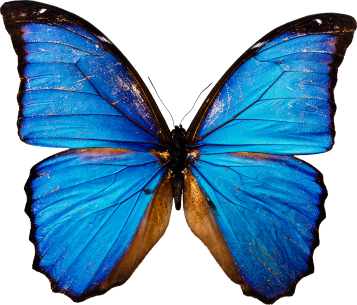 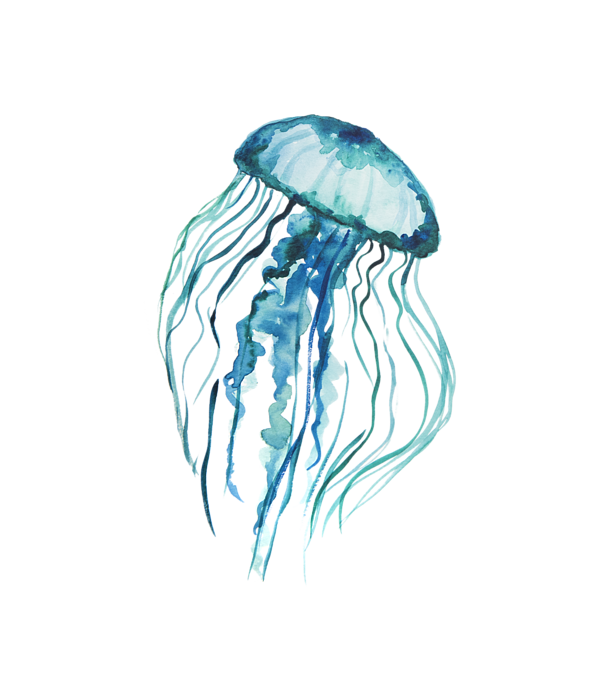 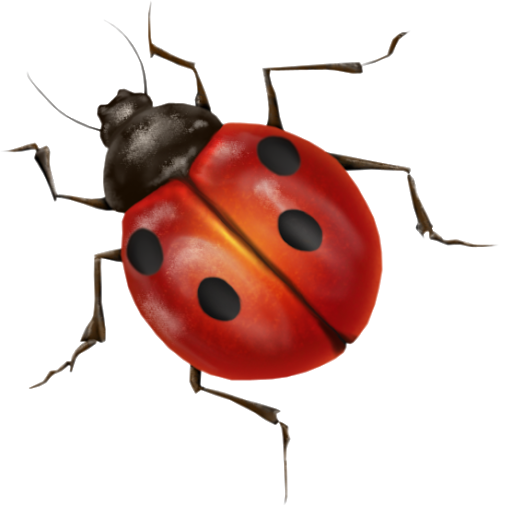 Drobné vodné živočíchy             Pŕhlivce
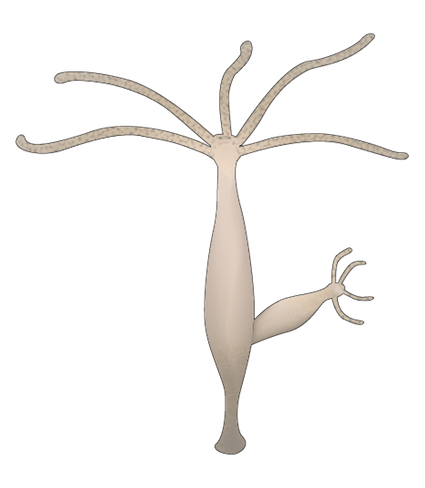 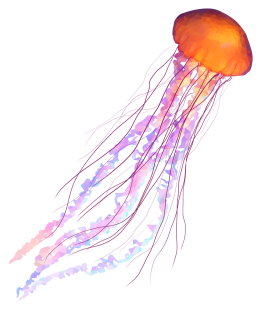 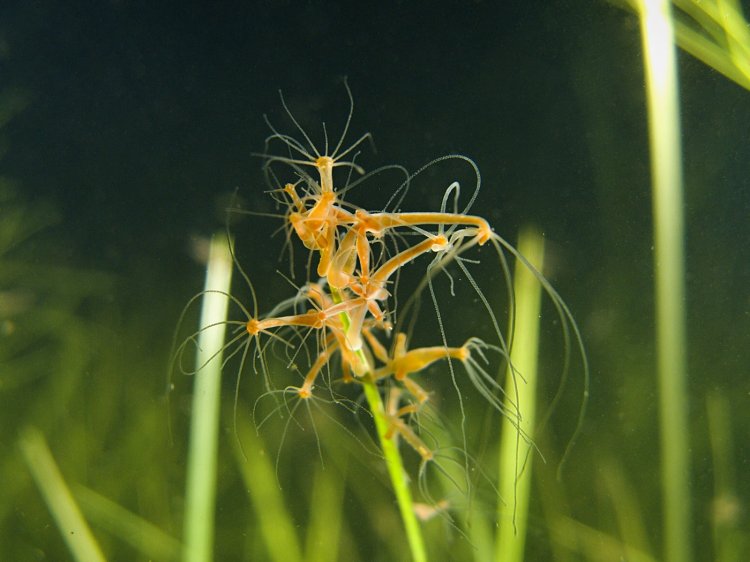 Nezmar hnedý
Mnohobunkový sladkovodný živočích 
Veľkosť 1cm, jednoduchá stavba tela  
Má vysokú schopnosť regenerácie
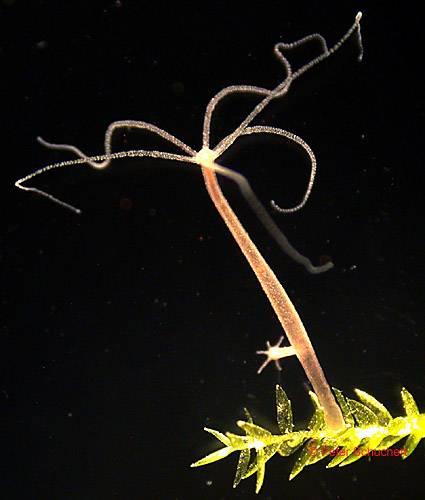 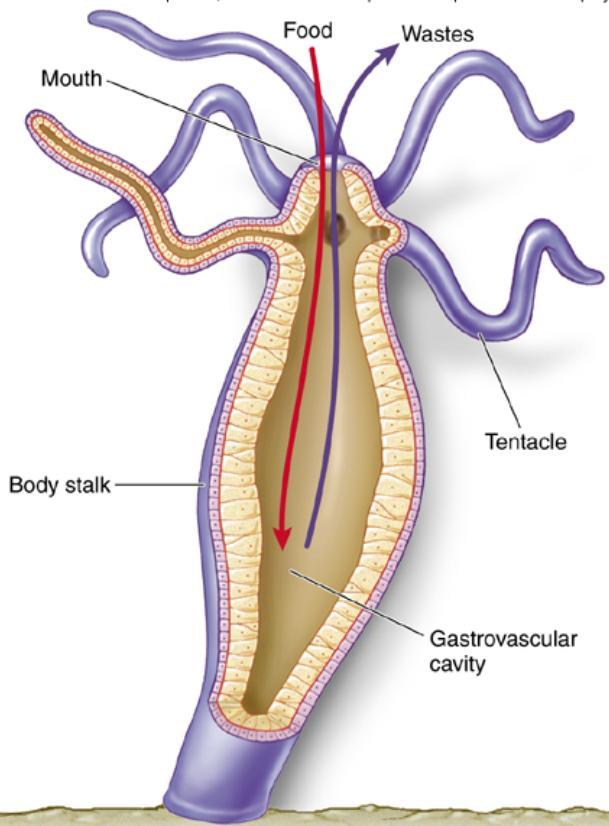 Stavba tela
4-6 ramien s pŕhlivými bunkami – slúžia na chytanie potravy
Dve vrstvy buniek
Vonkajšia – kryje a chráni
Vnútorná – vystiela tráviacu dutinu
Ústny otvor
Dýchanie – celým povrchom tela
Tráviaca dutina
Nožný disk – prichytáva sa ním na povrch
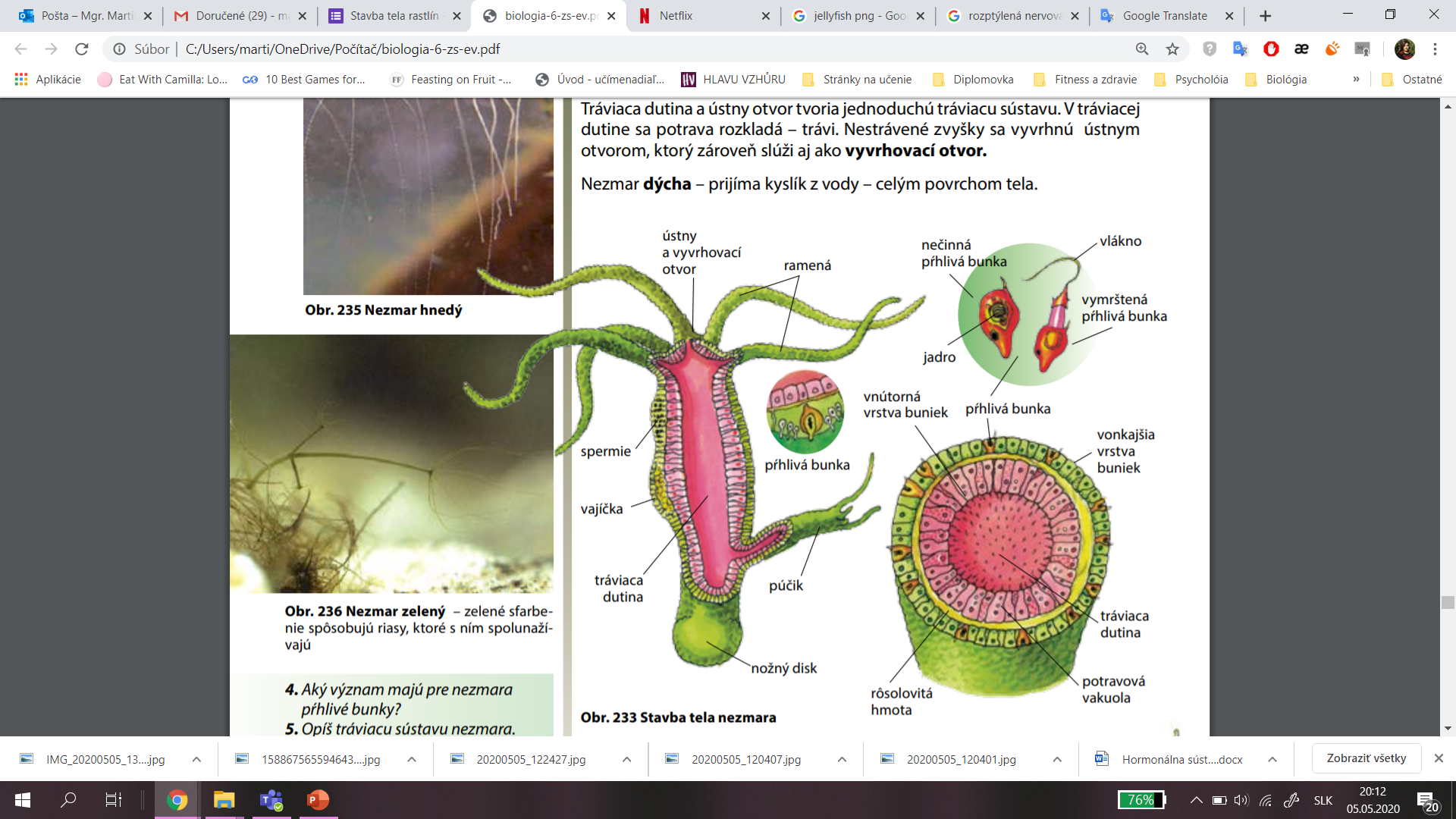 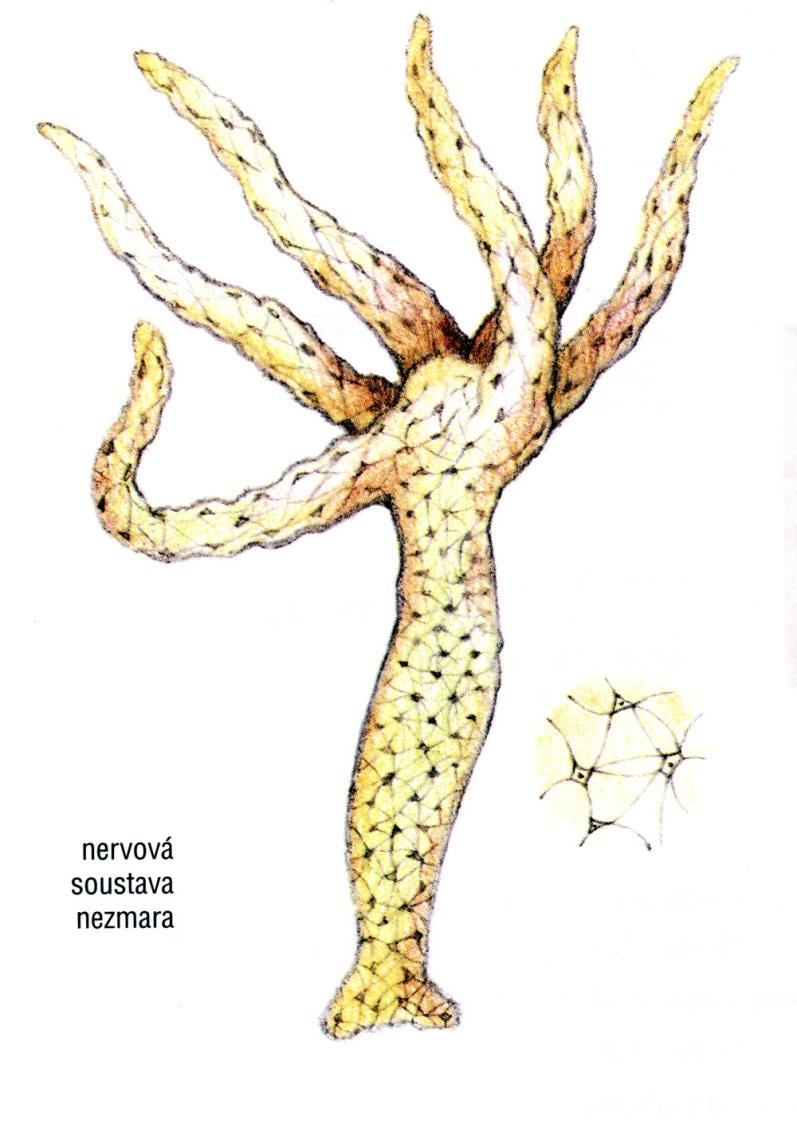 Nervová sústava – rozptýlená
Nepohlavné rozmnožovanie – na jar vytvára púčiky
Pohlavné rozmnožovanie – na jeseň vytvára samčie a samičie pohlavné bunky (obojpohlavný živočích)
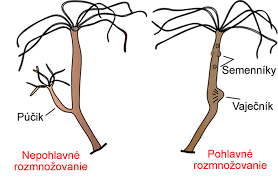